BÀI TẬP CUỐI CHƯƠNG VIII
KHỞI ĐỘNG
1. Nêu định lý Thalès
2. Nêu đường trung bình trong tam giác
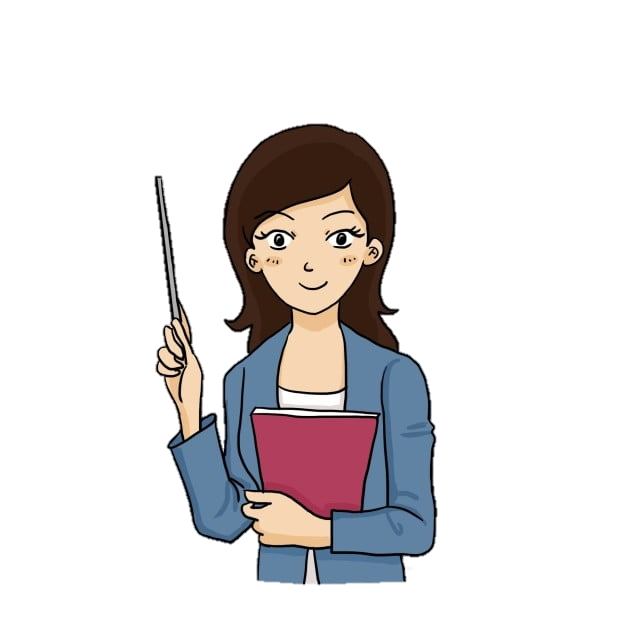 3. Nêu tính chất đường phân giác trong tam giác
4. Nêu các trường hợp đồng dạng trong tam giác.
BÀI TẬP TRẮC NGHIỆM
BÀI 1
S
a) Số đo góc D bằng bao nhiêu độ?
A .  400
B . 500
D . 800
C. 600
BÀI 1
S
b) Số đo góc N bằng bao nhiêu độ?
A .  400
B . 500
D . 800
C. 600
BÀI 1
S
c) Số đo góc P bằng bao nhiêu độ?
A .  400
B . 500
D . 800
C. 600
BÀI 2
Cho DEG        MNP , DE = 2cm, DG = 4cm , 
MN = 4cm , NP = 6cm
S
a) Độ dài cạnh EG là
A . 2cm
B . 3cm
D . 8cm
C. 4cm
BÀI 2
Cho DEG        MNP , DE = 2cm, DG = 4cm , 
MN = 4cm , NP = 6cm
S
b) Độ dài cạnh MP là
A . 2cm
B . 3cm
D . 8cm
C. 4cm
DẠNG BÀI TÍNH ĐỘ DÀI CẠNH
BÀI 7 ( SGK – 95)
HOẠT ĐỘNG NHÓM
I
A
6
x
》
NHÓM 1
2,4
》
3,6
NHÓM 3
)
M
N
3
t
2
3
J
)
L
K
B
C
104c)
104a)
G
H
z
))
y
2
104b)
D
9
NHÓM 2
6
))
F
7,8
E
BÀI 7 ( SGK – 95)
104a)
A
6
x
MN // BC
)
M
N
Xét ABC có : MN // BC (cmt)
2
3
)
B
C
104a)
x= 4 (đvđd)
Vậy x= 4(đvđd)
BÀI 7 ( SGK – 95)
104b)
G
H
))
y
2
D
9
6
))
F
7,8
E
BÀI 7 ( SGK – 95)
104c)
I
》
2,4
》
3,6
3
t
J
L
K
DẠNG BÀI CHỨNG MINH
BÀI 5 ( SGK – 94)
M
A
B

Q

P

N
D
C
Tài liệu được chia sẻ bởi Website VnTeach.Com
https://www.vnteach.com
BÀI 5 ( SGK – 94)
Giải:
a)Xét ABN có:
M
A
B

=>  MP là đường trung bình của ABN
Q

MP //BN ; MP = ½ BN
P

N
Ta có : MP //BN (cmt) mà BC //AD (t/c hình bình hành)
MP // AD
D
C
Ta có: MP = ½ BN mà BN =1/2 BC( M là trung điểm của BC)
MP = ¼ BC  mặt khác BC = AD ( t/c hình bình hành)
MP = ¼  AD (đfcm)
BÀI 5 ( SGK – 94)
Giải:
b)Xét ADQ có:
MP // AD (cmt)
M
A
B

Q
Mà MP = ¼ AD (cmt)

P

N
=> AQ = 4. QP
D
C
BÀI 5 ( SGK – 94)
Giải:
c)Ta có:
AB=CD (t/c hbh)
AM= ½ AB (gt)
=>AM = DR  (1)
M
A
B

DR= ½ DC (gt)
Q

AB // CD (t/c hbh)
=>AM // DR  (2)
P

N
Từ (1) và (2) => tứ giác AMRD là hình bình hành
=>RM // DA  (tc hbh)
Mà MP //AD (cmt)

D
=> M, R, P thẳng hàng (tiên đề Oclit)
C
R
Ta có:       MR = AD (Tc hbh)
=>    MP + PR = AD
BÀI 9 ( SGK – 95)
Cho hình 106. Chứng minh:
A
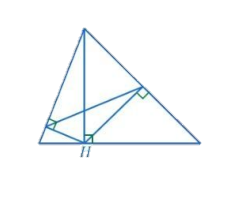 a)AH2 = AB. AI = AC. AK
Giải:
K
a)Xét AHB và AIH có:
I
=>AHB ∽ AIH (gg)
B
H
C
Hình 106
=> AH2 = AI . AB    (1)
Xét AHC và AKH có:
=>AHC ∽ AKH (gg)
=> AH2 = AK . AC    (2)
Từ (1) và (2) => AH2 = AB. AI = AK . AC (đfcm)
BÀI 9 ( SGK – 95)
Cho hình 106. Chứng minh:
A
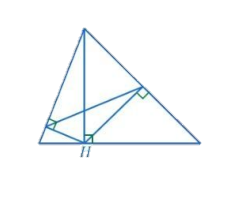 a)AH2 = AB. AI = AC. AK
Giải:
K
b)Theo câu a ta có: AB . AI = AC . AK
I
B
H
C
Xét AIK và ACB có:
Hình 106
=>AIK ∽ ACB (cgc)
BÀI 11 ( SGK – 96)
Cho hình 107. Chứng minh:
N
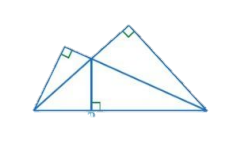 a) ABN ∽AIP và AI. AN = AP .AB
M
I
b) AI .AN + BI. BM = AB2
Giải:
a)Xét ABN và  AIP có:
A
P
B
Hình 107
=>ABN ∽ AIP (gg)
Từ (1) và (2) cộng vế với vế:
=> AI . AN = AP . AB    (1)
AI.AN+BI.BM=(AP+BP).AB
=>AI.AN+BI.BM= AB.AB
b) Xét BIP và BAM có:
=>AI.AN+BI.BM= AB2
=>BIP ∽ BAM (gg)
=> BI . BM = BP. AB    (2)
HƯỚNG DẪN VỀ NHÀ
+ Ôn tập lại nội dung các kiến thức đã học
+ Xem lại các bài tập đã chữa
+ Chuẩn bị kiến thức tốt nhất cho bài kiểm tra cuối học kì